LA TUTELA MULTILIVELLO DEI DIRITTI FONDAMENTALI - 26 NOVEMBRE 2012
- ESISTONO DIVERSI SISTEMI GIURIDICI DI PROTEZIONE DEI DIRITTI FONDAMENTALI:

I DIRITTI FONDAMENTALI CONTEMPLATI DALLE COSTITUZIONI NAZIONALI, DALL’ORDINAMENTO EUROPEO (UE) E DALLA CEDU.

DIVERSI GIUDICI PREPOSTI A TUTELARE I DIRITTI: GIUDICI COMUNI, CORTI COSTITUZIONALI DEGLI STATI, CORTE DI GIUSTIZIA DELL’UNIONE EUROPEA E CORTE EUROPEA DEI DIRITTI DELL’UOMO
Italia = ordinamento giuridico nazionale
(Costituzione – Corte costituzionale);

Convenzione europea dei diritti dell’uomo (1950) = Corte europea dei diritti dell’uomo (Strasburgo)

Unione europea (Trattato di Lisbona = trattato UE e trattato FUE) = Corte di giustizia dell’Unione europea (Lussemburgo)
47 STATI ADERENTI ALLA CEDU (Convenzione europea dei diritti dell’uomo) = Corte europea dei diritti dell’uomo
Stati in giallo = Fondatori


Grecia e Turchia = hanno 
aderito a ridosso della
conclusione della Cedu
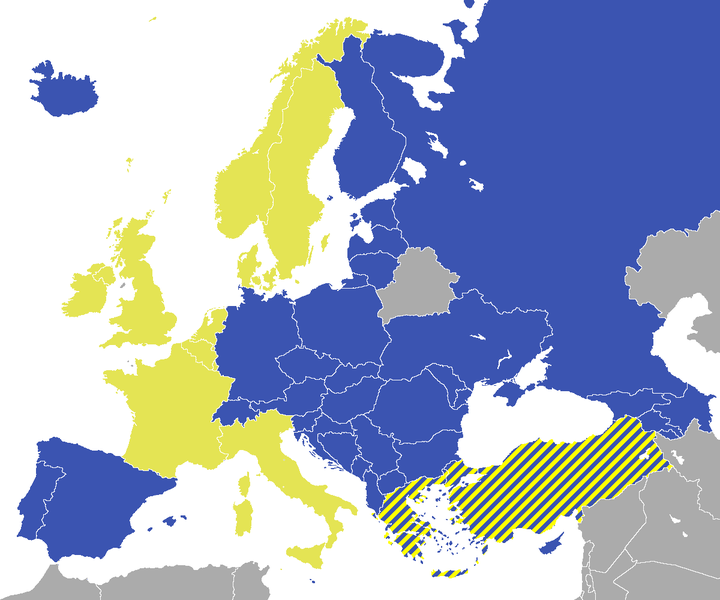 27 PAESI ADERENTI ALL’UNIONE EUROPEA = CORTE DI GIUSTIZIA
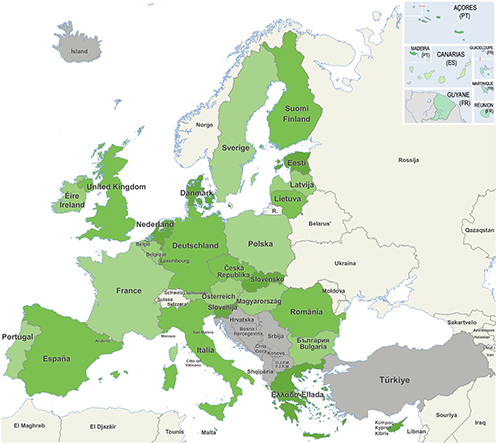 17 PAESI UE APPARTENENTI ALL’EUROZONA
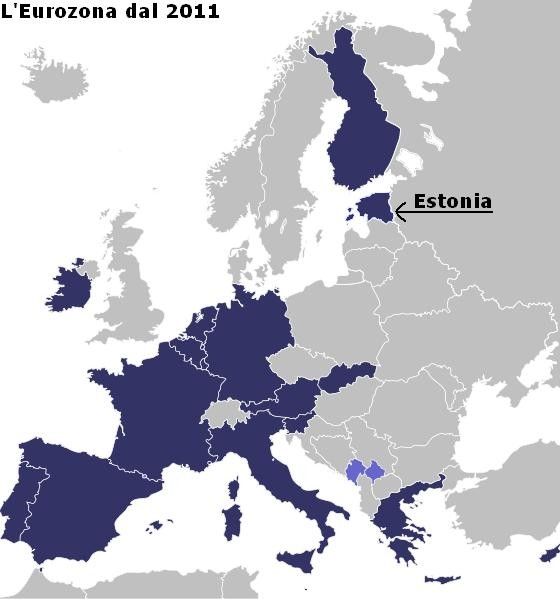 ARGOMENTI CHE TRATTEREMO:
- la natura dei diversi modelli di protezione dei diritti;

- come si coordinano i diversi modelli di tutela dei diritti;

- gli effetti che le garanzie sovranazionali e internazionali dei diritti determinano sul nostro ordinamento
ORDINAMENTO EUROPEO.


-Quattro fasi storiche per quanto riguarda il rapporto tra Unione europea e diritti fondamentali.
PRIMA FASE STORICA: 
L’INIZIALE INDIFFERENZA COMUNITARIA NEI CONFRONTI DEI DIRITTI FONDAMENTALI.

I primi trattati europei (CEE 1957) contemplavano esclusivamente le liberta’ economiche (di circolazione delle merci, dei capitali, dei lavoratori, dei servizi e di concorrenza)
L’ORDINAMENTO EUROPEO PERSEGUIVA UN SOLO FINE: L’UNIFICAZIONE ECONOMICA DEGLI STATI.

LA TUTELA DEI DIRITTI FONDAMENTALI ERA FUORI DALLE COMPETENZE DELLA COMUNITA’ ECONOMICA EUROPEA.
CARATTERI DELL’ORDINAMENTO EUROPEO:

- AUTONOMIA;
- UNITA’;
- COMPETENZE IN MATERIA DI ECONOMIA.

In tale ottica la protezione  da parte della Comunita’ dei diritti fondamentali previsti dalle costituzioni statali cosa avrebbe comportato?
LE NORME COSTITUZIONALI DEGLI STATI IN MATERIA DI DIRITTI ERANO CONSIDERATE NORME ESTERNE ALLA COMUNITA’ ECONOMICA EUROPEA.

LA COMUNITA’ ECONOMICA EUROPEA NON SI RITIENE OBBLIGATA A TUTELARE I DIRITTI FONDAMENTALI DEGLI STATI IN NOME DELLA PROPRIA UNITA’ E AUTONOMIA.
CONCEZIONE MOLTO RIGIDA:

I RAPPORTI TRA COMUNITA’ E STATI SONO CARATTERIZZATI DA SEPARAZIONE DELLE COMPETENZE.

CORTE DI GIUSTIZIA: SENTENZE STORK, GEITLING E SGARLATA (1958, 1960, 1965)
SECONDA FASE CHE CHIAMEREMO “DELL’ELABORAZIONE PRETORIA DEI DIRITTI FONDAMENTALI
CORTE DI GIUSTIZIA: SENTENZA STAUDER DEL 1969: “I diritti fondamentali sono principi generali del diritto di cui la Comunita’ garantisce l’osservanza”
QUALI SONO I MOTIVI DI TALE SVOLTA?

1) Gli effetti diretti delle norme europee nei confronti degli Stati;

2) La supremazia del diritto prodotto dalla comunita’ europea sugli ordinamenti nazionali.
Sarebbe pensabile che un ordinamento quale quello europeo affermasse di essere prevalente sull’ordinamento statale senza garantire i diritti fondamentali?

I diritti diventano fondamenti di legittimazione giuridica e politica della Comunita’ europea.
LINEA APPARENTE DI CONTINUITA’ TRA COMUNITA’ EUROPEA E PRINCIPI DEL COSTITUZIONALISMO CLASSICO.

ART. 16 DICHIARAZIONE DEI DIRITTI DELL’UOMO E DEL CITTADINO (26 AGOSTO 1789): SENZA DIRITTI NON SI HA COSTITUZIONE.
PROBLEMI:

-La Comunita’ non ha ancora un catalogo scritto dei diritti. 
- Il riconoscimento dell’obbligo di tutela dei diritti avviene mediante la giurisprudenza.
- I giudici elaborano i diritti = creazione casistica dei diritti
Corte di giustizia 1970 (sentenza Internationale Handelsgesellschaft)

- I diritti fondamentali riconosciuti dalla comunita’ europea che natura hanno?
 
- Non sono i diritti riconosciuti dalle Costituzioni degli Stati
E’ SEMPRE NECESSARIO PRESERVARE L’AUTONOMIA DELL’ORDINAMENTO EUROPEO

- Sono diritti che traggono ispirazione dalle tradizioni costituzionali comuni ovvero i principi costituzionali degli Stati e dalla Cedu
PROBLEMA:

-IL MODELLO DI TUTELA E’ FUNZIONALE.

Si trae ispirazione dalle tradizioni costituzionali comuni ma il diritto deve essere strumento di realizzazione degli scopi indicati dai trattati.
CONSEGUENZA:

BILANCIAMENTO INEGUALE = le finalita’ economiche sono sempre prevalenti.

la Comunita’ riconosce i diritti fondamentali nella misura in cui siano strumentali alla realizzazione delle liberta’ economiche.
ESEMPIO CONCRETO

Sentenza Hauer del 1979: le limitazioni al diritto di proprieta’ sono ammissibili solamente se siano strumentali a favorire l’organizzazione economica dei mercati.
DIFFERENZA STRUTTURALE RISPETTO ALLE COSTITUZIONI STATALI 

Costituzioni statali = i diritti politici e della personalità non sono subordinati ai diritti economici.

Modello europeo = economico-funzionale.
SENTENZA GROGAN DEL 1991

CHE COS’E’ LA LIBERTA’ DI DIFFUSIONE DI INFORMAZIONI SULL’INTERRUZIONE VOLONTARIA DI GRAVIDANZA?

- Secondo la Corte di giustizia si tratta di una liberta’ avente ad oggetto la prestazione di servizi
LA CORTE DI GIUSTIZIA PREVIENE UN CONFLITTO CON UN ORDINAMENTO NAZIONALE (IRLANDA). 

NON VUOLE SOSTITUIRSI AL LEGISLATORE STATALE.

LA SOLUZIONE E’ ASETTICA.
NOVITA’ NEL MODO DI BILANCIARE I DIRITTI

Due sentenze: Schmidberger (2003) e Omega (2004).

Schmidberger: rapporto tra diritto di riunione (corteo ambientalista) e liberta’ di circolazione delle merci
LA LIBERTA’ DI RIUNIONE DEVE AVERE COME LIMITE I PRINCIPI ECONOMICI DEL DIRITTO EUROPEO?

LA LIBERTA’ DI CORTEO, DI RIUNIONE, DI MANIFESTAZIONE NEL CASO CONCRETO HA UN FINE POLITICO.
IL CONTROLLO SULLA LIBERTA’ DI RIUNIONE NON E’ IN RELAZIONE AD UN FINE ECONOMICO MA POLITICO.

LA LIBERTA’ POLITICA ENTRA NEI CONTENUTI DELL’INTEGRAZIONE EUROPEA. 

SVOLTA DAL PUNTO DI VISTA DEL BILANCIAMENTO
Sentenza Omega

tutela della dignita’ umana = tradizione costituzionale statale (Grundgesetz).

la dignita’ umana non e’ ridotta a mezzo di realizzazione delle liberta’ economiche, ma entra nel concetto europeo di ordine pubblico
- LIMITAZIONE PROPORZIONATA DELLA LIBERTA’ ECONOMICA IN RAGIONE DELLA TUTELA DELLA DIGNITA’ UMANA
TERZA FASE RAPPRESENTATA DALLA FORMALIZZAZIONE DEL METODO PRETORIO.

ART. 6, PAR. 2, TRATTATO DI AMSTERDAM 1996: 

“l’Unione europea rispetta i diritti fondamentali quali sono garantiti dalla convenzione europea per la salvaguardia dei diritti dell’uomo e delle liberta’ fondamentali … e quali risultano dalle tradizioni costituzionali comuni degli Stati membri, in quanto principi generali del diritto comunitario”
QUARTA FASE: CARTA DEI DIRITTI FONDAMENTALI DELL’UNIONE EUROPEA = METODO SCRITTO

- adozione della Carta (2000)
- Carta inizialmente priva di effetti giuridici
- Carta = valore ricognitivo
CARATTERISTICHE DELLA CARTA DEI DIRITTI FONDAMENTALI DELL’UNIONE EUROPEA:

1) catalogo nel contenuto completo (diritti di liberta’ classica, diritti sociali, diritti frutto dell’evoluzione tecnologica come divieto di fare del corpo umano fonte di lucro, divieto di clonazione degli esseri umani a fini riproduttivi, attivita’ medica subordinata al consenso libero e informato della persona)
2) contiene regole riguardanti i rapporti con le Costituzioni e con la Cedu;

3) PRINCIPIO DI INDIVISIBILITA’ DEI DIRITTI = NON VI SONO GERARCHIE FRA DIRITTI.

I diritti vengono collocati in capi che fanno riferimento a valori (dignita’, liberta’, uguaglianza, solidarieta’, cittadinanza e giustizia).
COME OPERA IL BILANCIAMENTO, COME SI RISOLVONO I CONFLITTI FRA DIRITTI O FRA DIRITTO E LIMITE:
L’art. 52, § 1, della Carta, così dispone: «eventuali limitazioni all’esercizio dei diritti e delle libertà riconosciuti dalla presente Carta devono essere previste dalla legge e rispettare il contenuto essenziale di detti diritti e libertà. Nel rispetto del principio di proporzionalità, possono essere apportate limitazioni solo laddove siano necessarie e rispondano effettivamente a finalità di interesse generale riconosciute dall’Unione o all’esigenza di proteggere i diritti e le libertà altrui»
IL GIUDICE DETERMINA:
1) LE CONDIZIONI DI ESERCIZIO DEL DIRITTO;

2) I LIMITI APPONIBILI AL DIRITTO;

3) IL CONTENUTO ESSENZIALE DEL DIRITTO.
BILANCIAMENTO “LIBERO”: 

NELLA CARTA NON SONO INDICATI LIMITI SPECIFICI PER CIASCUN DIRITTO (NON VI SONO RISERVE RINFORZATE NEL CONTENUTO).

-   SI ASSEGNA AL LEGISLATORE EUROPEO E SOPRATTUTTO AL GIUDICE IL COMPITO DI DETERMINARE I DIRITTI IN BASE AL CRITERIO DI PROPORZIONALITA’.
ART. 6 DEL TRATTATO DI LISBONA (2009):

La Carta assume lo stesso valore giuridico dei trattati europei.

la Carta quindi e’ parificata alla legge di esecuzione dei trattati europei = rango costituzionale (fondamento costituzionale è l’autolimitazione di sovranità di cui all’art. 11 Cost.).
DIFFERENZA TRA CARTA E METODO PRETORIO:

Carta dei diritti = obiettivo di stabilizzare la tutela dei diritti fondamentali nell’ordinamento europeo.

Metodo pretorio = modello di tutela dei diritti di tipo casistico, selettivo e funzionale.
COME SI COORDINANO I DIFFERENTI MODELLI DI TUTELA DEI DIRITTI 

-DEFINIZIONE DI TUTELA MULTILIVELLO DEI DIRITTI:

1) ad una stessa situazione giuridica  corrispondono diverse forme di tutela perche’ diversi sono i sistemi giuridici

2) ogni sistema giuridico e’ autonomo nel determinare il diritto
SOCIETA’ GLOBALIZZATE.
- INTEGRAZIONE NORMATIVA, ISTITUZIONALE E GIURISDIZIONALE FRA STATI

- SI TRATTA DI ATTIVARE UNA SINERGIA OPERATIVA FRA DIVERSI SISTEMI E DIVERSE CORTI.

- I DIRITTI GODONO COSI’ DI UNA CONTINUA FERTILIZZAZIONE. LA SFIDA E’ METTERE INSIEME UNIVERSALISMO E PLURALISMO = RAPPORTO CIRCOLARE E NON GERARCHICO
COME AVVIENE L’INTEGRAZIONE?
I DIRITTI INTEGRATI
1) PERCORSO TRIANGOLARE.

ES. PRIVACY

 - GARANZIA NAZIONALE (USA) 
 - DIVENTA  INTERNAZIONALE (DUDU o CEDU)
 - POI SI DIFFONDE NEGLI ALTRI ORDINAMENTI NAZIONALI .
2) QUANDO LA GARANZIA INTERNAZIONALE DIVENTA

fattore che condiziona lo sviluppo dei diritti riconosciuti negli ordinamenti nazionali

I diritti fondamentali degli Stati ricevono un rafforzamento da parte dell’ordinamento sovranazionale (europeo) o internazionale (CEDU)
DUE ESEMPI SIGNIFICATIVI:

1) - Sentenza n. 161/1985 della Corte costituzionale.

- In materia di transessualismo

- Identità sessuale = diritto della personalità = diritto a ricomporre l’equilibrio tra soma e psiche.
-Nuovo diritto della personalita’  che la Corte costituzionale elabora partendo dalle decisioni della commissione europea diritti umani (CEDU) ed anche di corti costituzionali di altri Stati.

-Evoluzione della civiltà giuridica mediante la mutua alimentazione fra diversi sistemi giuridici di tutela dei diritti.
Art. 2 Costituzione “La Repubblica riconosce e garantisce i diritti inviolabili dell’uomo” = formula generica.

- Con la tutela multilivello l’art. 2 riceve concretezza.
    - Superamento della diatriba sulla clausola aperta o sul numero chiuso.
2) Sentenze n. 348 e 349/2007 della Corte costituzionale
-Art. 117, c. 1, Cost. = rispetto degli obblighi internazionali.
-CEDU esercita:
a) forza invalidante di leggi nazionali;
b) introduce nuovi diritti e nuovi valori nell’ordinamento nazionale.
SULLA RADICE PROFONDA DELLA COSTITUZIONE.
 
GIUSEPPE DOSSETTI 

L’IMPRONTA UNIVERSALISTICA E’ LA VERA RADICE UMANISTICA DELLA COSTITUZIONE (ARTT. 2, 10, 11 E 117, C. 1, COST. )
SULLA RADICE PROFONDA DELLA COSTITUZIONE
GIUSEPPE DOSSETTI
“Alcuni pensano che la Costituzione sia un fiore pungente nato quasi per caso da un arido terreno di sbandamenti postbellici e da risentimenti faziosi volti al passato. Altri pensano che essa nasca da una ideologia antifascista di fatto coltivata da certe minoranze, che avevano vissuto soprattutto da esuli gli anni del fascismo
altri ancora – come non pochi dei suoi attuali sostenitori – si richiamano alla resistenza, con cui l’Italia può avere ritrovato il suo onore e in certo modo si è omologata a una certa cultura internazionale … La Costituzione italiana è nata ed è stata ispirata – come e più di altre pochissime costituzioni – da un grande fatto globale,
cioè i sei anni della seconda guerra mondiale (questo) evento enorme che nessun uomo che oggi vive o anche solo che nasca oggi, puo’ e potra’ accantonare o potra’ attenuarne le dimensione, qualunque idea se ne faccia e con qualunque animo lo scruti …
la Costituzione italiana del 1948 si puo’ ben dire nata da questo crogiolo ardente e universale, piu’ che dalle stesse vicende italiane del fascismo e del postfascismo: piu’ che dal confronto-scontro di tre ideologie datate, essa porta l’impronta di uno spirito universale e transtemporale”.
(“Le radici della Costituzione, relazione tenuta da Dossetti all’abbazia di Monteveglio il 16/09/1994”)
COSTITUZIONE 
-non solo come patto politico fra determinate forze;

- non solo come oggetto e strumento di garanzia;

- ma soprattutto come atto che partecipa di un patrimonio universale = internazionalizzazione del diritto costituzionale (artt. 2, 10, 11 e 117, c. 1 Cost.)